Золотая осень!
Лето быстро пролетело,Ветерком прошелестело.Осень к нам в окно глядит,Частым дождиком стучит.Двери ветром распахнула,Листьев веер развернула,Птиц в дорогу собрала,Нам гостинцев собрала.
Промелькнуло быстро лето,Пробежало по цветам.За горами бродит где-тоИ без нас скучает там.
Опустел наш школьный садПаутинки вдаль летят,И на южный край земли Протянулись журавли.
Янтарная осень начальнаяСрывается лист золотой.Картина немного печальная,И грусть навевает порой.Темнеют далёкие ели,Холодною стала река…Я помню, как птицы галдели –Сейчас уж летят в облаках.
А ещё ты удивляешь, осень,Раскрашенной листвой.Оранжевый и жёлтый Любой листочек твой.
Утром мы во двор войдём – Листья сыплются дождём, Под ногами шелестятИ летят, летят, летят.
Осень, осыпает весь наш бедный сад,Листья пожелтели, по ветру летят.Лишь вдали красуются, там, на дне долин,Кисти ярко – красных вянущих рябин.
Конкурс   «Мисс Осень»«Мистер Осень»
«Дары осени» (Загадки про грибы, овощи, животных, осень)
Этот гриб живёт под елью,Под её огромной тенью. Мудрый бородач-старик, Житель бора – ...
Боровик
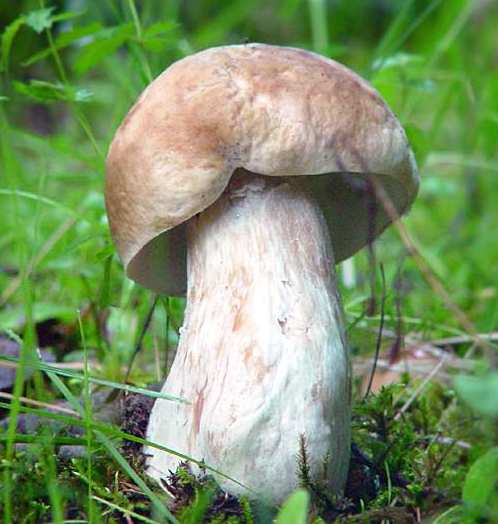 На пеньке сидят братишки, Все в веснушках, шалунишки. Эти дружные ребята Называются ...
Опята
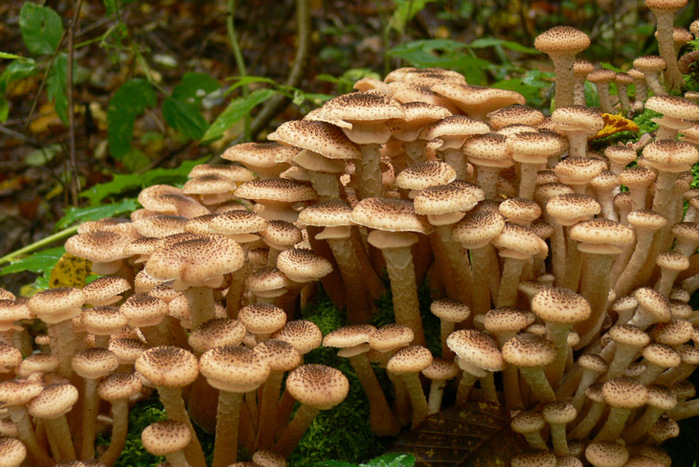 Под листами на полянеВ прятки девочки играли. Притаились три сестрички, Светло-желтые ...
Лисички
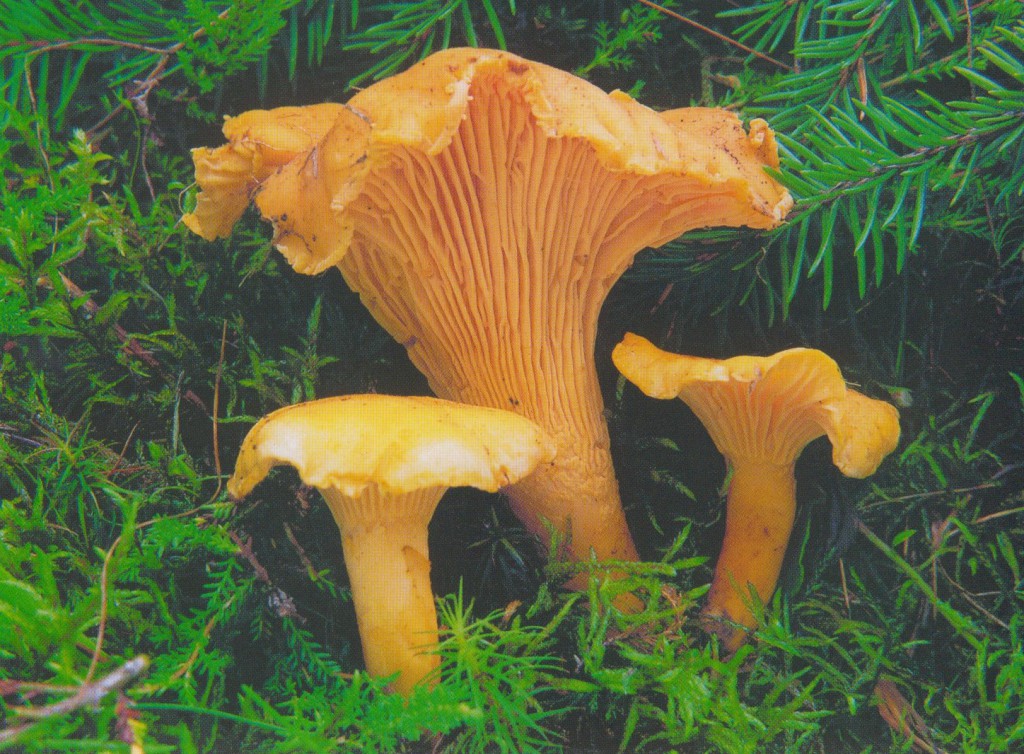 В шляпе розовой, мохнатой, Но не выглядит растяпой. Будто плюшевое ушко, Для соления ...
Волнушки
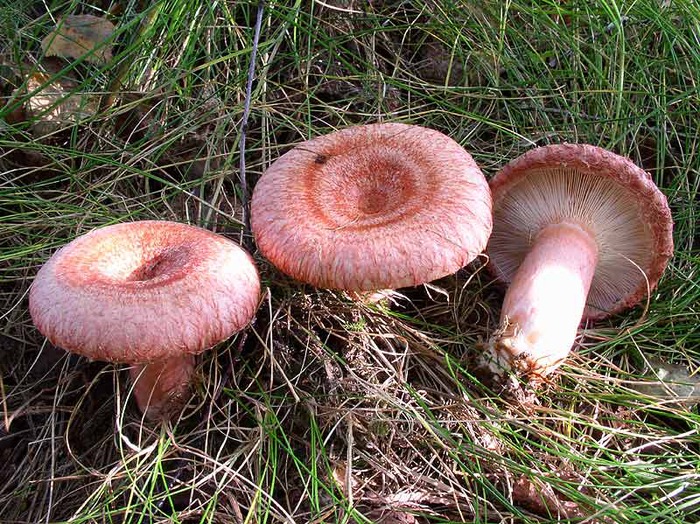 Вот зелёная стрелаК свету, к солнышку взошла. Мы её положим в суп, Ведь приправа эта – ...
Лук
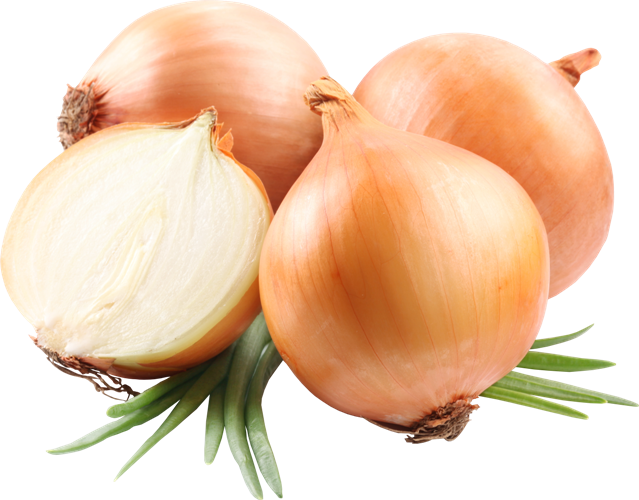 Осень в гости к нам пришлаИ с собою принесла...Что? Скажите наугад!Ну, конечно...
Листопад
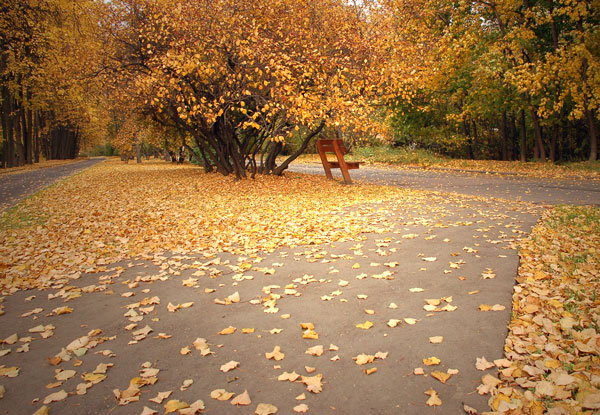 Мочит поле, лес и луг,Город, дом и все вокруг!Облаков и туч он вождь,Ты же знаешь, это -....
Дождь
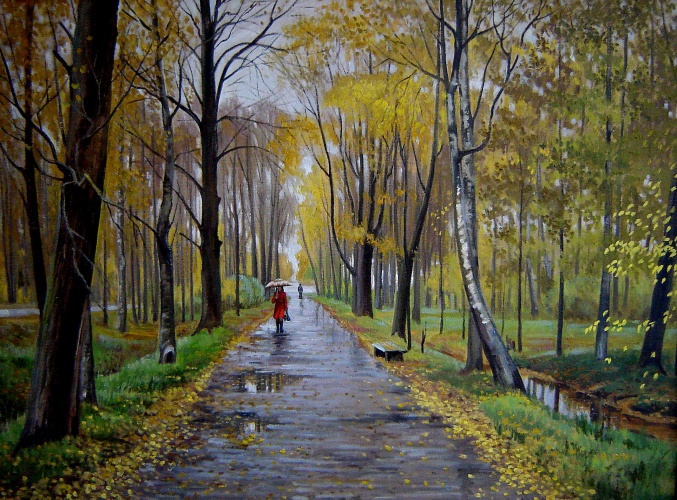 Холода их так пугают,К теплым странам улетают,Петь не могут, веселитьсяКто собрался в стайки? ...
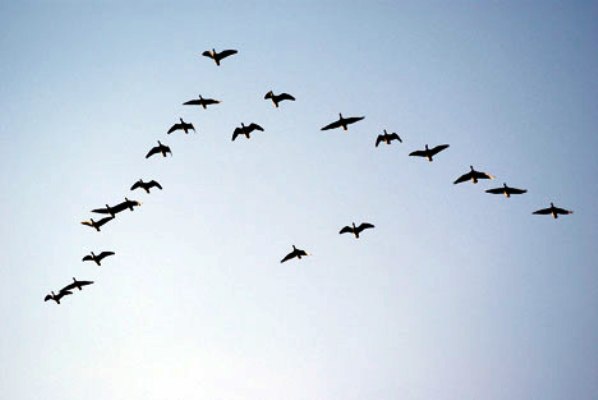 Птицы
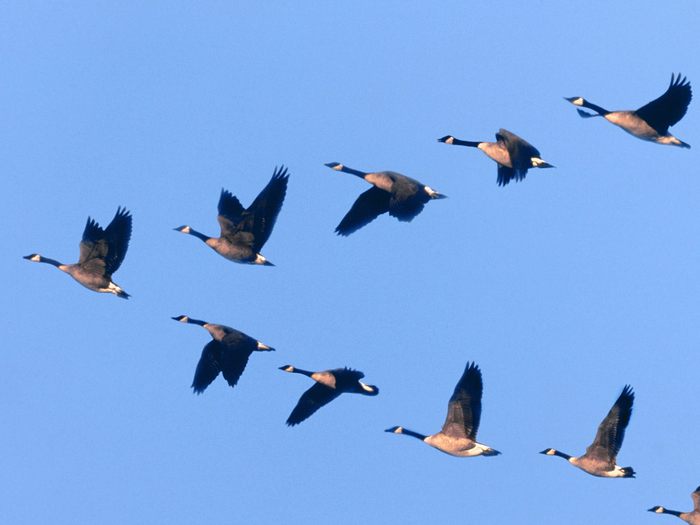 «Знатоки лесных тайн» (Игра-викторина).
В словах перепутались все буквы. Если расставить их в правильном порядке, можно прочесть названия животных.БрускаАблекПутехОбкасаКутаЛесоЦурика
У белки – бельчонок, у мыши – мышонок, у кошки – котенок, у зайчихи – зайчонок.       Давайте продолжим эту игру. Но будьте внимательны.У вороны –  У галки –  У козы –  У лисы –  У лягушки –  У курицы –  У лошади –  У свиньи –  У собаки –  У коровы – У овцы –
У вороны – …(вороненок)У галки – …(галчонок)У козы – …(козленок)У лисы – …(лисенок)У лягушки – …(лягушонок)У курицы – …(цыпленок)У лошади – …(жеребенок)У свиньи – …(поросенок)У собаки – …(щенок)У овцы – …(ягненок)У коровы – …(теленок)
Игры-эстафеты.
«Сбор овощей». На расстоянии от участников  кладут предметы, обозначающие овощи ( картофель, лук и т.п.). У  участников  в руках по ведру.. По сигналу ведущего игроки бегут к овощам и собирают их в  ведро, побеждает тот у кого больше овощей.
Конкурс “Волшебный мешок”Угадать овощи и фрукты на ощупь, находящиеся в мешке.
Игра-конкурс « Посади и собери урожай картошки»Две команды детей в виде эстафеты бегут садят картошку в другом конце зала, а затем едут на игрушечных грузовиках собирать по одной картошке и везти к финишу, кто раньше.
КОНКУРС «ПОПАДИ В ВЕДРО»Задание: попасть картошкой в ведро. У кого будет больше попаданий?
Игра «Морковочка для Вовочки» На стуле стоит корзина с морковью. Детей больше, чем моркови. Дети, взявшись за руки, ходят по кругу, вокруг стула приговаривая: «Морковочку мы ели,Ели да хрустели.Маленькому ВовочкеНе хватило морковочки.В огород мы пойдём,И морковочку найдём.»